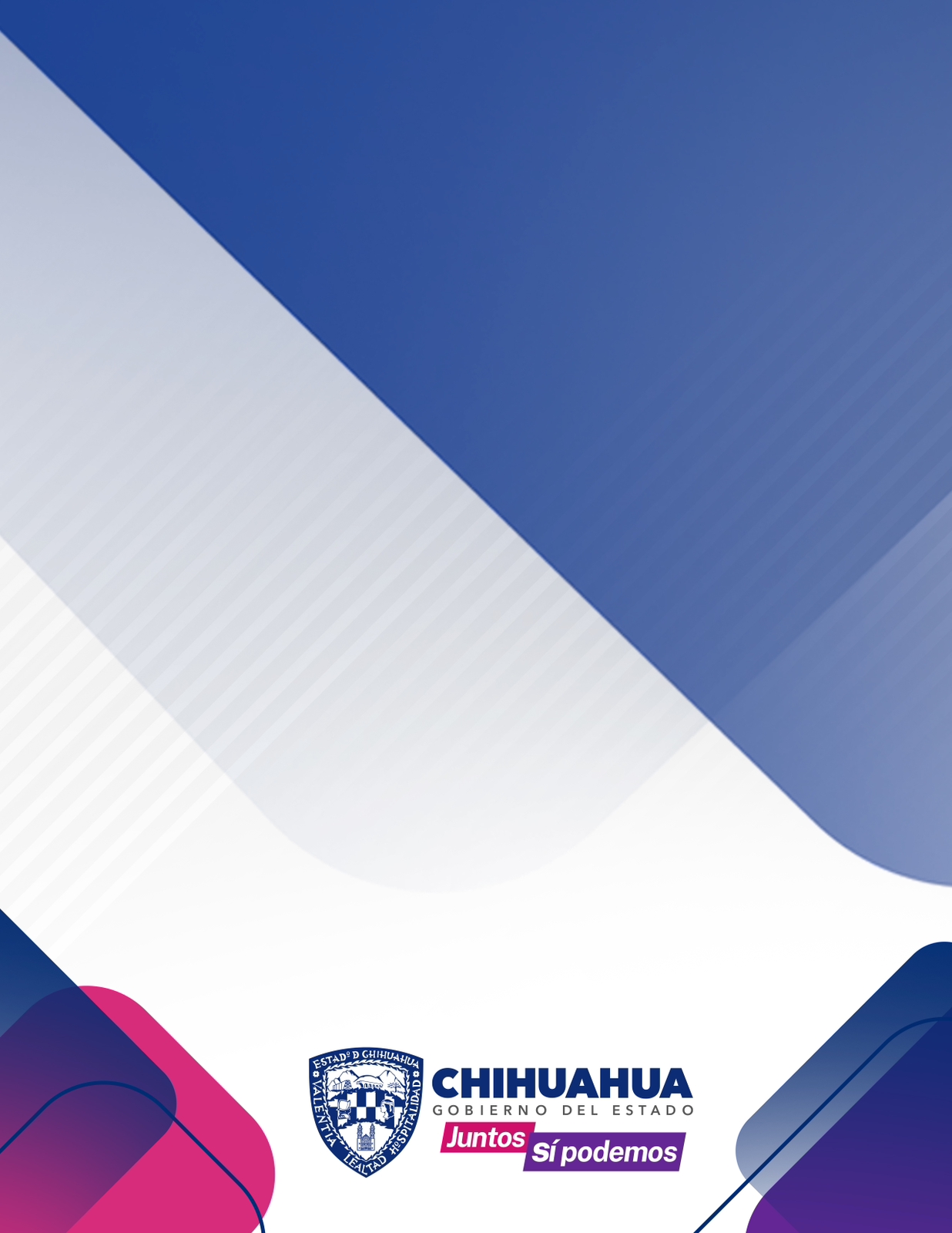 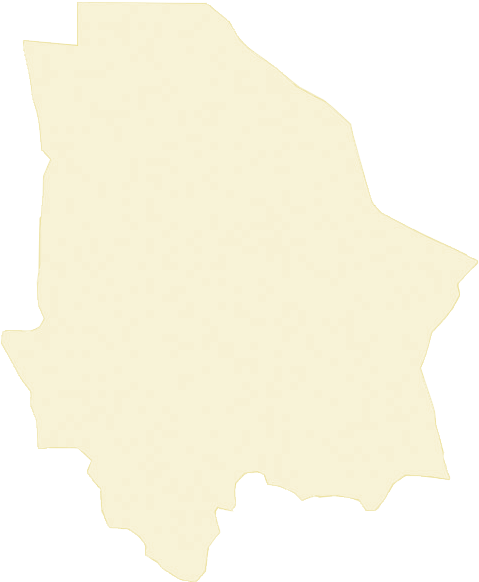 PRESUPUESTO DE
EGRESOS
EJERCICIO FISCAL 2023
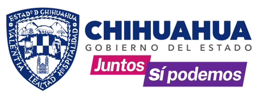 El presupuesto ciudadano es el documento mediante el cual los gobiernos transparentes  y  democráticos  ponen  a  disposición  de  la  ciudadanía  la información necesaria para que conozca, de manera clara y transparente, el destino de los recursos y cómo son utilizados.


Es de interés público conocer qué hace el Gobierno con los recursos que se recaudan  a  través  de  nuestros  impuestos;  por  lo  que  el  Presupuesto Ciudadano busca dar respuesta a:
N los recursos?
?•
quién
1
En este se contemplan las acciones que pueden realizar las y los ciudadanos acerca de la participación y contraloría social.
CHIHUAHUA
GOBIERNO    DEL    ESTADO

Juntos Sípodemos
•ones
e
n
•os
•cos
Convenios Federales
Los ingresos son los recursos que obtiene el Estado
por la recaudación de tributos como el Impuesto a
la Renta, el IVA; por la venta de bienes.
Recursos asignados a los estados y los municipios en los términos
establecidos por la LCF y los Convenios de Adhesión al Sistema de Coordinación Fiscal y de Colaboración Administrativa en Materia Fiscal Federal.
Para transferir a los estados y

municipios recursos
que les permitan fortalecer su capacidad de respuesta y atender demandas de gobierno.
CHIHUAHUA
GOBIERNO    DEL    ESTADO

Juntos Sípodemos
•
•
Son el conjunto de documentos elaborados por el Poder Ejecutivo, en donde la Ley de Ingresos define:



Cómo se van  a  reunir  los recursos  necesarios  para atender  las necesidades  del gasto público; así como en el Presupuesto de Egresos se definen esas necesidades y  cómo  se  deben  distribuir  los  recursos  para  satisfacerlas;  es  decir  con  cuánto dinero   dispondrá   el   Estado,   para   cubrir   las   prioridades   de   la   sociedad chihuahuense.
CHIHUAHUA
GOBIERNO    DEL    ESTADO
Juntos Sípodemos
15 de agosto
1
14deodubre
e Presupuesto
e Egresos
30 de noviembre
31 de diciembre



El Honora
CHIHUAHUA
GOBIERNO    DEL    ESTADO
Juntos Sípodemos
El Presupuesto de Egresos 2022 del Estado fue elaborado bajo el Modelo de Presupuesto basado en  Resultados;  es  decir  exigirle  a  cada  gestor  detalladamente  la  totalidad  de  sus  peticiones presupuestarias, determinando la necesidad de cada importe a gastar.



Así   mismo,   éste  se  elaboró   observando   criterios   de   racionalidad,   austeridad   y   disciplina presupuestaria.




En concordancia con lo establecido en la Ley de Disciplina  Financiera el gasto total propuesto por el   Ejecutivo   en   el   proyecto   de   Presupuesto   de   Egresos,  deberá   contribuir   a   un   Balance Presupuestario Sostenible.
CHIHUAHUA
GOBIERNO    DEL    ESTADO
Juntos Sípodemos
Consta de siete etapas a través de las cuales el Gobierno definirá el destino de los Recursos Públicos, así como la rendición de cuentas del gasto a las y los ciudadanos.
07 RENDIÓN DE CUENTAS
01 PLANEACIÓN
En esta etapa es donde se establecen los planes, programas y estrategias, es decir, se definen los objetivos e indicadores.
Consiste en informar y explicar a las y los ciudadanos las acciones realizadas por el gobierno de manera transparente y clara, dar a conocer sus estructuras, funcionamiento y por consecuencia, ser sujeto de la opinión pública.
02 PROGRAMACIÓN
Se definen los programas presupuestarios
que tendrán a cargo los entes públicos, así como los recursos necesarios para cumplir sus objetivos.
06 EVALUACIÓN
Análisis sistemático y objetivo le los
programas de gobierno,
que tienen como finalidad determinar el logro de sus objetivos y metas, así como su eficiencia, eficacia, calidad,
resultados, impacto y sostenibilidad.
.a.
•·
03 PRESUPUESTACIÓN
Es la acción encaminada a estimar y a
cuantificar monetaria mente los recursos humanos y materiales necesarios para cumplir con los programas establecidos en un periodo determinado.
$
05 SEGUIMIENTO
Es la verificación del desempeño del nivel de cumplimiento de los objetivos y metas
de los programas presupuestarios.
04 EJERCICIO Y CONTROL
Es un conjunto de procedimientos y recursos,
usados con pericia y habilidad, que utilizan las administraciones públicas
para planear, coordinar y controlar.
CHIHUAHUA
GOBIERNO    DEL    ESTADO
Juntos Sípodemos
CHIHUAHUA
GOBIERNO    DEL    ESTADO
Juntos Sípodemos
•	•
•••
•


•
La programación es un instrumento que sistematiza, ordena y clasifica las acciones de la Administración Pública,   con   el   fin   de   delimitar,   relacionar   la aplicación y el ejercicio del gasto público, e integrar al    proceso    de    Planeación,    Programación    y Presupuestación     de     los     recursos     humanos, materiales, técnicos  y financieros  con  un enfoque estratégico, dirigido a la obtención de resultados.
•


•
•
La planeación debe concretarse a través de la programación para establecer la vinculación entre lo estratégico y lo operativo.





Durante la programación se definen los programas presupuestarios que tendrán a cargo los entes públicos, así como los recursos necesarios para cumplir sus objetivos.
CHIHUAHUA
GOBIERNO    DEL    ESTADO
Juntos Sípodemos
Conjunto  de  acciones  a través  de  las cuales  se  alcanzan  objetivos  y  metas  previamente determinados  por  la  planeación, en  el que se  involucran  recursos  humanos, financieros, tecnológicos,  materiales y naturales. Se establece  un tiempo y espacio  para desarrollar  el programa y se atribuye  responsabilidad  a una o varias  unidades ejecutoras  debidamente coordinadas,  como  una  oferta  de  solución  a  un  problema  que  padece  una  población específica.
CHIHUAHUA
GOBIERNO    DEL    ESTADO
Juntos Sípodemos
Es el conjunto de categorías y elementos programáticos ordenados en forma coherente; es decir, es el grupo de programas susceptibles de que se les apruebe recurso.
-
CHIHUAHUA
GOBIERNO    DEL    ESTADO
Juntos Sípodemos
Es la acción encaminada a estimar y a cuantificar monetariamente los recursos humanos y materiales necesarios para cumplir con los programas establecidos en un período determinado; comprende las tareas de formulación, discusión, aprobación, ejecución, control y evaluación del presupuesto que permitan una eficaz y eficiente gestión pública financiera.


El  Gasto  se  divide  en  diversos  Clasificadores  presupuestarios;  siendo  tres  los  que  responde  a cuestionamientos importantes y comunes como son:





,
,	?
CION
?
?
TIVA
CHIHUAHUA
GOBIERNO    DEL    ESTADO
Juntos Sípodemos
Las Dependencias y Entidades del Poder Ejecutivo así como otros organismos autónomos como el Poder Judicial, el Congreso, Instituto Electoral, por mencionar algunos.
1%
Poder Legislativo
anos
CHIHUAHUA
GOBIERNO    DEL    ESTADO
Juntos Sípodemos
IFI
•



-
CHIHUAHUA
GOBIERNO    DEL    ESTADO
Juntos Sípodemos
Agrupa los gastos como un mecanismo de control que permite diferenciar las principales operaciones en diferentes rubros.
IFI
CHIHUAHUA
GOBIERNO    DEL    ESTADO
Juntos Sípodemos
Se refiere a las erogaciones que derivan del cumplimiento de las obligaciones legales o del Decreto de Presupuesto de Egresos, que no corresponden directamente a los programas presupuestarios para proveer bienes y servicios públicos a la población, donde se incluyen los recursos o pagos que por su naturaleza no financian la operación de las instituciones del Gobierno Estatal,tales como los intereses y gastos de la deuda, participaciones, estímulos fiscales y los ADEFAS.
Las erogaciones que realizan los entes públicos en cumplimiento de sus atribuciones conforme a los Programas presupuestarios para proveer bienes y servicios públicos a la población.
CHIHUAHUA
GOBIERNO    DEL    ESTADO
Juntos Sípodemos
-
-
CHIHUAHUA
GOBIERNO    DEL    ESTADO
Juntos Sípodemos
Se logra abatir el presupuesto deficitario, presentando un balance equilibrado.



Cuando  una  casa  esta  en  crisis  hay  que  controlar  el  gasto,  por  lo  cual  este presupuesto   se  trabajará   para   convertir   en   resultados   el   bien  de  todos   los chihuahuenses.
CHIHUAHUA
GOBIERNO    DEL    ESTADO
Juntos Sípodemos
Son	los	recursos
que	provienen	de
transferencias en	el	caso
etiquetadas, de	los	Municipios,

se
federales
incluyen		las con
adicionalmente
erogaciones	que	éstos	realizan
recursos de la Entidad Federativa con un destino específico.
Son	los	recursos
que	provienen	de

y
Ingresos	de financiamientos.
libre	disposición
CHIHUAHUA
GOBIERNO    DEL    ESTADO
Juntos Sípodemos
El gasto público se destina para el cumplimiento de las funciones de los distintos órganos del Gobierno del Estado, los cuales están orientados a cubrir las necesidades de la sociedad en general, dichas funciones son las siguientes (en millones de pesos):
$ 46,759.7
DESARR
•
IFI
NES
CHIHUAHUA
GOBIERNO    DEL    ESTADO
Juntos Sípodemos
Salud, Desarrollo Humano e Identidad Chihuahua
Crecimiento
Económico,
Ordenamiento Territorial
--   .




+
•




111
Seguridad Humana Y Procuración de Justicia
Buen Gobierno, Cercano
CHIHUAHUA
GOBIERNO    DEL    ESTADO
Juntos sípodemos
EIGo

e Austeri
.,.	- -
--
a	, con orme	el	cual	se
usca
.,..
,
--..
'
/
'
1
/
1
'
'
1

1

1
1
,1
1
1
'
CHIHUAHUA
GOBIERNO    DEL    ESTADO
Juntos Sípodemos
Es la verificación del desempeño del nivel de cumplimiento de los objetivos y metas de los programas presupuestarios. El seguimiento continuo permite evaluar las estrategias y adecuarlas a las circunstancias variables además de contribuir a la toma de decisiones con información de calidad para la asignación y reasignación del gasto.
CHIHUAHUA
GOBIERNO    DEL    ESTADO
Juntos Sípodemos
La evaluación se refiere al análisis sistemático y objetivo de los programas de gobierno, que tienen como finalidad determinar el logro de sus objetivos y metas, así como su eficiencia, eficacia, calidad, resultados, impacto y  sostenibilidad.  Con  la finalidad  de  que  las evaluaciones  sean  verdaderamente  objetivas  y utilizadas en la mejora de los programas, éstas son realizadas  por evaluadores  externos expertos en la materia. En este contexto, año  con año se  pública  en el Periódico  Oficial  del  Estado el  ..PROGRAMA ANUAL DE EVALUACIÓN", en el cual se realizan el seguimiento y evaluación de las políticas y programas de  gobierno  para  otorgar  información  fundamental  en  la  determinación  del  impacto  que tienen  los recursos públicos en el beneficio social.

FUNCION DE

Este instrumento recopila la información del desempeño de los Programas presupuestarios de la Administración Pública.

El acopio de información se utiliza para las siguientes funciones:






Conocer el c mportamiento de los Programas presupuestarlos.

Contar con elementos para la toma de decisiones.

Mejorar los objetivos, indicadores y metas de los programas.

Identificar factores externos negativos o positivos que afecten el cumplimiento de los objetivos.

Identificar programas que pueden complementarse. Justificar las propuestas de incremento o decremento de
recursos presupuestarl•os.
t      S
CHIHUAHUA
GOBIERNO    DEL    ESTADO
Juntos Sípodemos
Consiste en informar y explicar a las y los ciudadanos las acciones realizadas por el gobierno de manera transparente y clara, dar a conocer sus estructuras, funcionamiento y, por consecuencia, ser sujeto de la opinión pública.
•
CHIHUAHUA
GOBIERNO    DEL    ESTADO
Juntos Sípodemos
Por tal motivo la presente administración durante el ejercicio implementará y difundirá los mecanismos idóneos para llevar a cabo esta función totalmente coordinados entre la sociedad y el gobierno como la figura del proveedor de los insumos para estas actividades.
CHIHUAHUA
GOBIERNO    DEL    ESTADO
Juntos Sípodemos
https://transparencia.chihuahua.gob.mx/

https://chihuahua.gob.mx/hacienda 

http://ihacienda.chihuahua.gob.mx/tfiscal/ 

CONMUTADOR: 614 429 3300 EXT. 13628
,
16
Hospital Central Universitario
$i
Hospital General
Regional No 1,Unidad...

SAN  FELIPE VIEJO
IMSS Clínica

eoppel N1ños Héroes
e/'	Museo del Mamut
C'
..?¡
San LUis
Rlaza delÁngel
OBRERA
ZONA" CE
J)
PARQUE  ROTARIO
v
C'
c:r"'
Museo Semilla ?


SAN	PEDRO
S  nor C  m  ron
atedral Metropolitana
él	Chihuahua
,  LO
Escuadren Montados y Burntos

Parque
Revolución
Pascuahta - Novias,
Quinceañeras y...
C' 'o
.::$
(¡
Tribunal Superior de
.luc::t ira:. rfl)l  f=(:f:\rln
OillOS del mapa Cl2022 INEGI
CHIHUAHUA
GOBIERNO    DEL   ESTADO
Juntos Sípodemos